Univerzální kvalita života ocelových mužů
PaedDr.Emanuel Hurych, Ph.D.
Fakulta sportovních studií MU
Amatéři a profesionálové
Amatérismus představuje v historii moderního sportu velice zajímavý moment.

Představa amatérského a profesionálního sportovce tak, jak ji fixovalo 19. století, akcentovala právě zásadní rozdíl mezi svobodným člověkem, který se věnuje sportu pro potěchu svého těla a duše, a mezi námezdním dělníkem, který vykonává sportovní činnost pro výdělek. 


Tento stav byl postupně vlivem společenského vývoje zásadně změněn. 


Znakem profesionality (a nejen v oblasti sportu) se stala vysoká kvalita výkonu, 

atributem amatérismu pak jakási „neumětelnost“.
Amatéři a profesionálové
Nebyl to jednoduchý vývoj a trvalo poměrně dlouho, než byli profesionální sportovci připuštěni například k olympijským soutěžím ve všech disciplínách. 

Dnes jsou profesionální sportovci hýčkanými a obdivovanými celebritami. Rozhodujícím kritériem se totiž stala kvalita předvedeného výkonu.

Tím se do jisté míry obešlo původní chápání amatéra a profesionála, nicméně principiální rozdíl mezi „svobodným“ a „nesvobodným“ člověkem (filosofický výklad různých poloh svobody je velice komplikovaný, to zde není možné podrobněji vysvětlit) zcela obejít nelze. 

A tady vzniká problém soutěže, která je neustále šroubována výš ve jménu dosažení lepších a lepších výkonů.
Mr.a Miss Univerzál
(zal. 1995)

Ocelový muž
(zal. 1999)
Smysluplnost obou soutěží
(jejich filosofie)
Společné rysy: 
 všestrannostní víceboje
 podobné členění kategorií
obdobná výchozí filosofie
 alternativní charakter
 aktivní pohyb, aktivní činnost 
 nekomerční charakter
Rozdíly:
Univerzál
	
	soutěž
regionální
etapová
Ocelový muž
	
	soutěž
celorepubliková
pohárová
Mr. A Miss Univerzál

Univerzál 2011
Historické  okolnosti vzniku  soutěže

víceboje
ideál komplexní všestrannostní soutěže
jednostrannost sportovců
absence duševně zaměřených disciplín
kalokagatia coby inspirace

Gymnázium Jihlava (zázemí sportoviště, soutěžící)
podzim 1995 zahájení soutěže
Univerzál 1996 (komorní prostředí)
Univerzál 1997 (krize a přerušení soutěže)
podzim 1999 (oživení myšlenky a vytvoření organizačního týmu)
Univerzál 2000 (medializace, propagace, 389 soutěžících, 6 kategorií, veřejnost, dotace, sponzoři)
další rozmach – přesun propagace a informačního servisu na web.
Univerzál 2005 – 416 účastníků
druhá krize Univerzál 2006
stabilizace Univerzál 2007 (Síň slávy)
Univerzál 2011 (14.ročník)
Poslání  soutěže

	Principy soutěže byly definovány již na podzim roku 1995 a od té doby nebylo třeba je měnit.

	Hlavním cílem celé soutěže je dát všem přátelům sportu příležitost setkávat se a vyzkoušet si aktivity, k nimž  by se většina z nich pravděpodobně jinde nedostala.

	V době, která preferuje  poměrně úzké profesní, sportovní a kulturní zaměření, se organizátorům jeví ku prospěchu věci poukázat na význam duševní a tělesné všestrannosti (v duchu antického ideálu kalokagathie). 

	Organizátoři uvítají skvělé individuální výkony, ale jejich hlavní snahou je zapojit do soutěže co největší počet účastníků.  
„Nejde o to, aby si plavci přišli zaplavat a šachisté zahrát šachy. Lépe řečeno, očekává se samozřejmě, že v přijdou, ale teprve v okamžiku, kdy si šachisté přijdou zaplavat a plavci zahrát šachy, bude soutěž plnit své skutečné poslání.“
Organizace a bodování soutěže Univerzál 2010
	Pro lepší pochopení praktické realizace soutěže je nejsnazší podat informaci o organizaci a hodnocení soutěže na příkladu aktuálního ročníku. 

Soutěž Univerzál 2010 se skládá z 13 etap. 

Každý účastník si započítá maximálně 8 etap (vždy těch s nejvyšším bodovým ziskem) a to 6 individuálních, 1 týmovou a 1 etapu dvojic. 

Vítěz každé individuální etapy v dané kategorii získává 20 bodů. 

U týmových etap získává vítěz turnaje družstev 8 bodů.

U turnajů dvojic získává každý z vítězné dvojice 12 bodů 

Každý účastník etapy, který ji dokončí má garantován minimální bodový zisk 6 bodů u individuálních etap, 5 bodů  u dvojic a 4 body u týmů 

V případě nedokončení etapy rozhodne o přidělení minimálních bodů organizační výbor s přihlédnutím k příčinám výpadku.
Všichni účastníci soutěže, kteří skončí v etapě na dalších místech za vítězem, jsou bodováni následujícím způsobem:

	1.	podle pořadí - individuální etapy (piškvorky, šachy)
Vítěz kategorie obdrží 20 bodů, poslední získá 6 bodů, ostatní získají body aritmetickou řadou (v případě alespoň pěti účastníků).Pro nižší počet účastníků platí tyto bodové dotace:
2 účastníci: 20 - 15
3 účastníci: 20 - 16 - 12
4 účastníci: 20 - 17 - 14 – 11
totéž platí pro všechny týmové etapykde však vítězové získávají 8 bodů. V případě, že počet účastníků je nižší než pět, platí tyto bodové dotace:
2 účastníci:  8 – 6,5
3 účastníci:  8 – 7 – 6 
4 účastníci:  8 - 7 -6 - 5
totéž platí pro všechny etapy dvojickde však vítězové získávají 12 bodů. V případě, že počet účastníků je nižší než pět, platí tyto bodové dotace:
2 účastníci: 12 - 9
3 účastníci: 12 - 10 - 8
4 účastníci: 12 - 10,5 - 9 – 7,5
2.	 podle bodů získaných za výkon v etapě (IQ testy, atletika, silový víceboj, kuželky)
Vítěz kategorie obdrží 20 bodů do Univerzála, ostatní v pořadí poměrný bodový zisk:20a / v   (a = etapový bodový zisk jedince,  v = etapový bodový zisk vítěze)   Je-li toto číslo menší než 6, získává jedinec automaticky 6 bodů. 



3. podle času  (běh na lyžích, triatlon)

	Vítěz kategorie obdrží 20 bodů, ostatní v pořadí získají body podle vzorce0,16 x (225-100a/v)  (a = čas jedince a v = čas vítěze). Je-li toto číslo menší než 6, získává jedinec automaticky 6 bodů.
Kalendář - Univerzál 2010
IDEOVÉ POZADÍ SOUTĚŽE

Kalokagathia
harmonický rozvoj
nepokrývá celé téma kalokagathie – vše nelze kvanifikovat, ve všem nelze soutěžit
pestrost – eliminuje jednostranné zatížení a negativa tradičního sportu

 	„Kromě všestrannosti a možnosti okusit i něco nového a jiného, než to čím se třeba mnozí účastníci soutěže běžně zabývají, což je stavební kámen soutěže, je tu druhá strana téže mince. 
	
	Tedy příležitost ukázat danou aktivitu v její čiré podobě nezkreslenou
	 vysokými tréninkovými dávkami a následným nedostatkem času na cokoli jiného (případ jihlavského plavání), 
	 používáním podpůrných prostředků (případ jihlavských posiloven), 

	simulováním, podváděním  a jinými nešvary, jako je vulgární vyjadřování, urážky soupeře či rozhodčího (případ jihlavského fotbalu).“
FILOSOFICKÉ POZADÍ SOUTĚŽE

	V současnosti se, snad ještě ve větší míře než v minulosti, setkáváme s proklamacemi mnoha  dobrých či jindy líbivých myšlenek, které však jejich protagonisté vlastní chováním popírají. Ustálené spojení nazývá takovéto jednání vazbou „kázat vodu a pít víno.“  Takovéto chování běžně zasahuje do všech oblastí našeho života. 

	Stejně tak do našeho života zasahují ekonomické faktory, a to v míře dříve nebývalé. V současnosti ve společnosti převládá představa, že „bez peněz to prostě nejde“. To samo o sobě není nic negativního, ekonomická základna fungovat musí, jinak je těžké cokoli podnikat. Problémem je vyústění této představy v ideu, že cokoli, co podnikáme, by mělo v první řadě sloužit k obohacení.  S tím se pojí boj o získávání dotací, grantů či sponzorů. 

	Jak již bylo řečeno, soutěž Univerzál se pokouší o obhajobu amatérismu a o jakési „čisté sportování“, pohyb či soutěž (duševně zaměřené disciplíny jsou také plné dynamiky) pro radost. Protože nechceme „kázat vodu a pít víno,“ rozhodli jsme se postupovat protikomerčně a pokusit se obejít bez podpory sponzorů a větších finančních toků. 

	To samozřejmě může ovlivnit skladbu jednotlivých etap – sporty jako je třeba tenis či squash do soutěže nezařazujeme. Oproti tomu, uspořádat závod v přespolním běhu opravdu nemusí být nijak finančně nákladné.  Historie soutěže to dokládá.
Protikomerční zaměření

V dnešní době jde o jakousi plavbu proti proudu 
toho jsme si zcela vědomi. Nejedná se také o žádný 
návod, jak podobné aktivity organizovat, protože 
žádná šablona neexistuje. 

Pro soutěž je (díky Gymnáziu Jihlava) k dispozici 
základní sportovní zázemí, což je alfou a omegou 
veškeré aktivity. Jediné, co si troufneme z naší 
pozice říci, že lze takovýmto způsobem takto 
rozsáhlou soutěž organizovat a že tato forma skutečně 
v praxi funguje.
OCELOVÝ MUŽ

(ŽENA)
Sportovní akce „Ocelový muž – Ocelová žena“ je seriál všeobecných fyzických testů kondice, jejichž smyslem je dát všem zájemcům možnost otestovat si stav své fyzické kondice prostřednictvím
	5 disciplín 
	(2 silového charakteru, 1 silově-vytrvalostní a 2 vytrvalostní).

	Každý účastník absolvuje postupně všechny disciplíny v daném pořadí tak, že v prvních třech se snaží dosáhnout co nejvyššího počtu opakování a v dalších co nejlepšího času. Výkony jsou přepočteny na body, na základě kterých je stanoveno umístění účastníků v jednotlivých věkových kategoriích.
1. BENCHPRESS (tlak v leže na lavici) – muži s 50 kg či 65 kg / ženy s 25 kg činkou
- minimální limit pro splnění OM i OŽ je 10 opakování.
2. SHYBY NA HRAZDĚ muži / SHYBY či VÝDRŽ VE SHYBU ženy
- obojí nadhmatem či podhmatem
- minimální limit pro splnění OM je 5 opakování / pro OŽ je 1 opakování či 10 sekund.
3. LEH-SED za 2 minuty s nezapřenýma nohama
- minimální limit pro splnění OM i OŽ je 30 opakování.
4. BĚH o délce 5 km (± 0,5 km dle možností pořadatele)
- minimální limit pro splnění OM je rychlost 5,5 minut/km, pro OŽ 6 minut/km.
5. SILNIČNÍ CYKLISTIKA o délce 40 km (± 5 km dle možností pořadatele)
- možno absolvovat na jakémkoliv typu jízdního kola
- minimální limit pro splnění je průměrně (v závislosti na profilu trati)
pro OM AVS 25 km/h, pro OŽ AVS 22 km/h.
Filosofie akce vychází z teze, že pro zdravý a kvalitní život jedince je mj. třeba pravidelného vykonávání přiměřené pohybové aktivity, přičemž je lepší mnohostranně harmonický pohybový rozvoj 
	(tj. trénování síly i vytrvalosti prostřednictvím aerobních i anaerobních aktivit) než jednostranné zaměření. 
	V tomto duchu a za tímto účelem je akcí testována kondice, jak co se týče síly, tak co se týče vytrvalosti, a tím způsobem, že vyšší šance na lepší umístění je dána tomu, kdo dokáže podat dobré výkony v obou směrech, před tím, kdo je jen jednostranně zaměřen. V analogii na atletický desetiboj je jasné, že pro dosažení nejlepších umístění je třeba podat kvalitní výkon ve všech disciplínách, ale zároveň jsou limity pro úspěšné absolvování testu nastaveny tak nízko, že je může zvládnout i jedinec věnující se pravidelně tréninku 
(www.ocelovymuz.cz).
ZÁVĚR

	Pointou tohoto příspěvku textu je podnítit posluchače k zamyšlení nad tím, zda všechno, co se v oblasti volnočasových aktivit okolo nás odehrává, musí být poplatné době a jejím trendům. Za čtrnáct let své existence prošla soutěž  Univerzál mnoha změnami a další ji nepochybně čekají, bude-li si chtít udržet svou atraktivitu a účastnickou základnu. Totéž platí o desetileté historii soutěže Ocelový muž. Veškeré nápady a náměty určitě uvítáme, takže v diskusi bychom se rádi zastavili nejen nad otázkou financí a jejich vlivu na organizaci volnočasových aktivit, ale rádi bychom se dostali i k otázce jejich obsahu a formy.
The Hall of Fame
Eman Hurych  (1964)
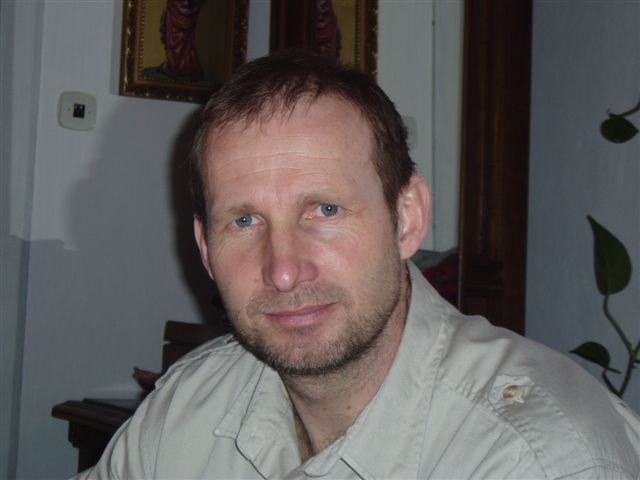 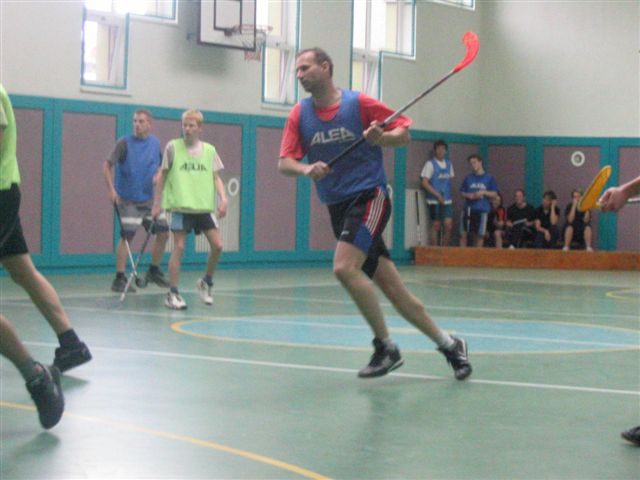 The Hall of Fame
Jirka Fuxa (1984)
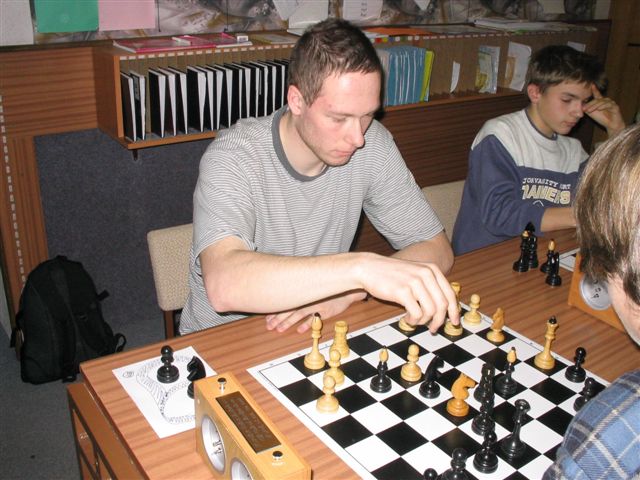 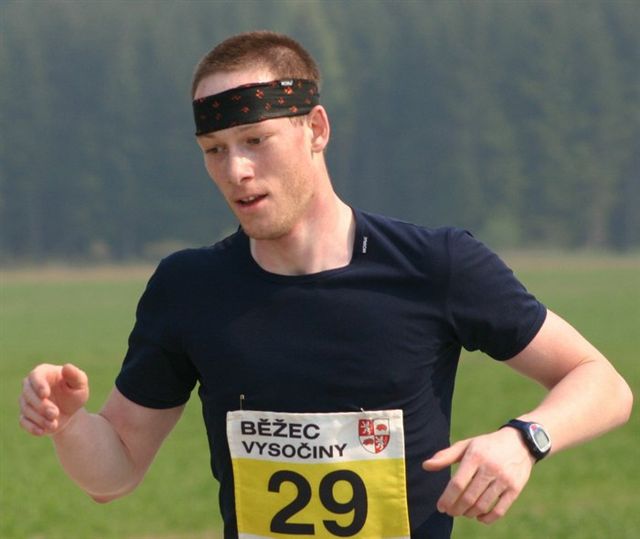 The Hall of Fame
Honza Johan Kodet (1984)
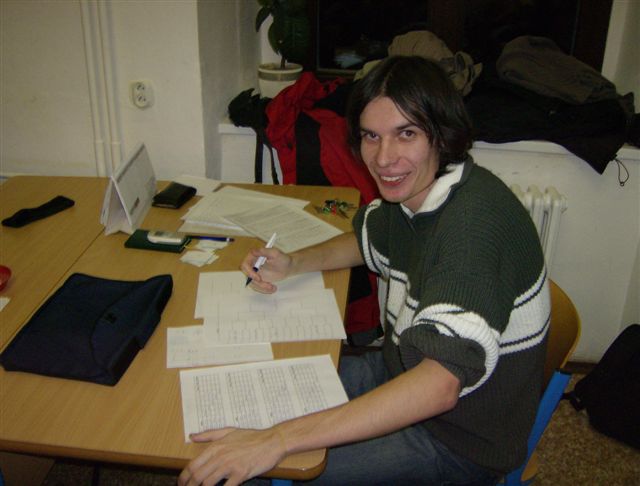 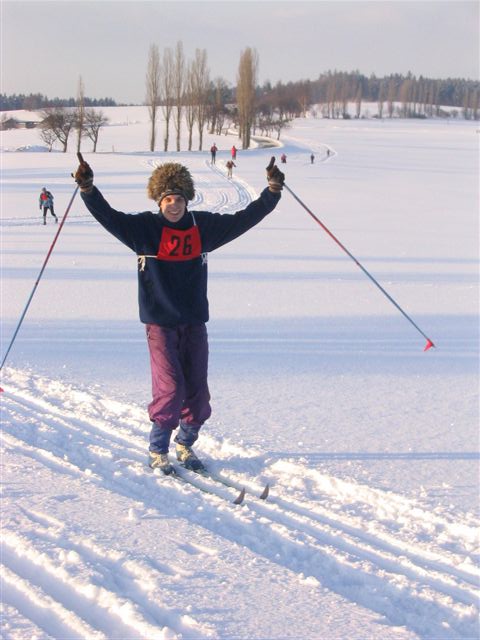 The Hall of Fame
Míša Štohanzl (1985)
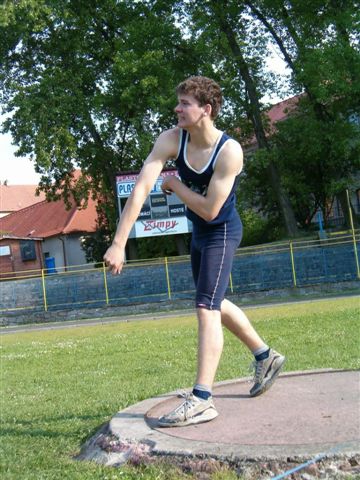 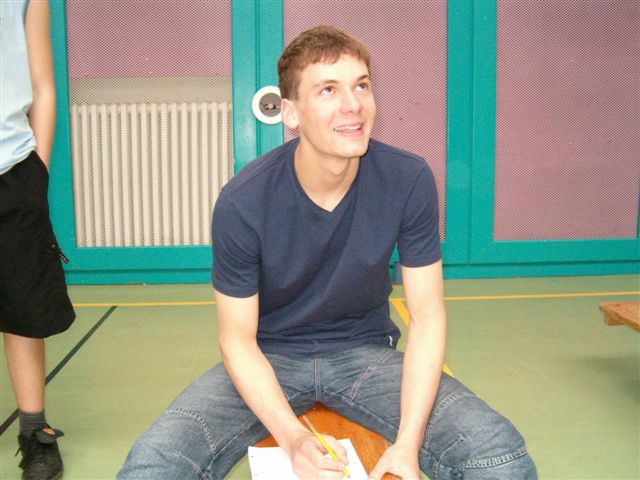 The Hall of Fame
Honza Meitner (1985)
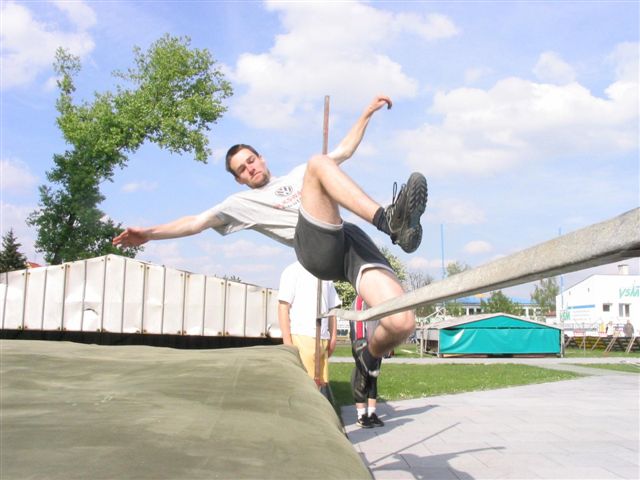 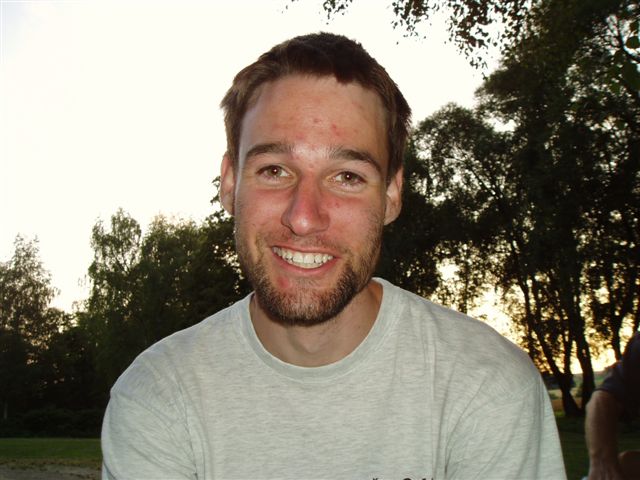 The Hall of Fame
Dominik Tilp (1987)
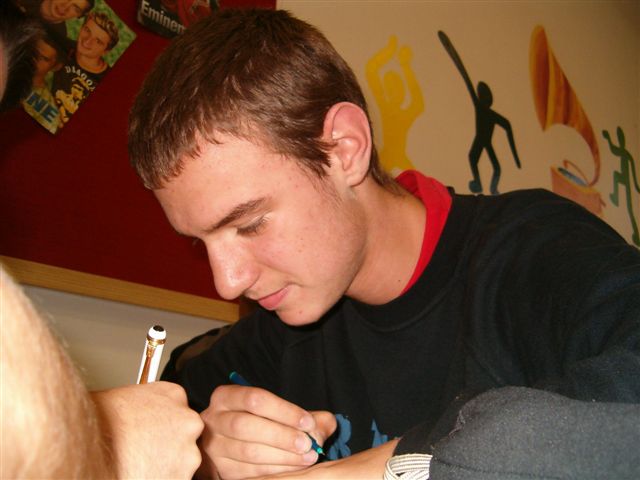 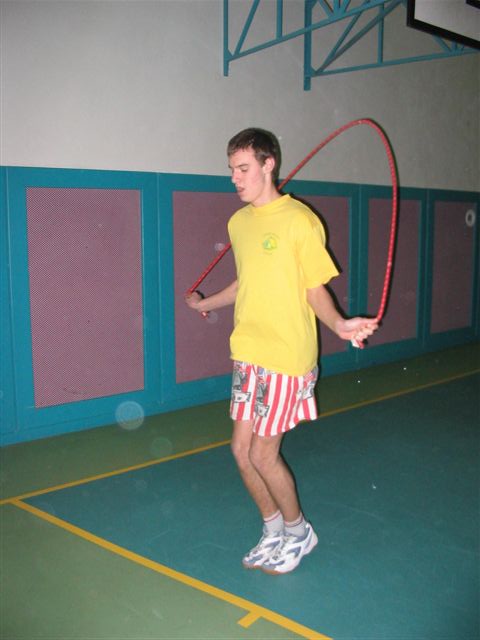 Děkuji za pozornost!